Step-up Circle Process – Slide Template
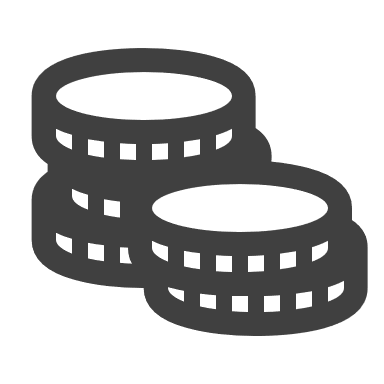 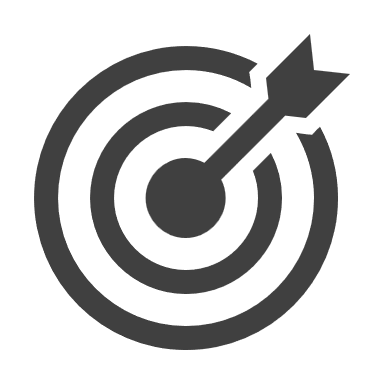 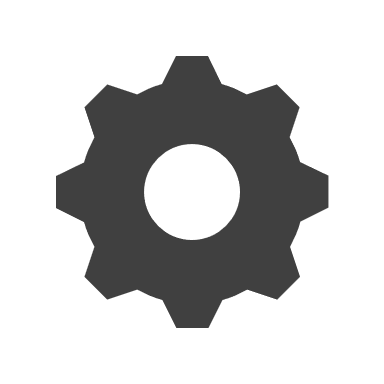 Lorem Ipsum
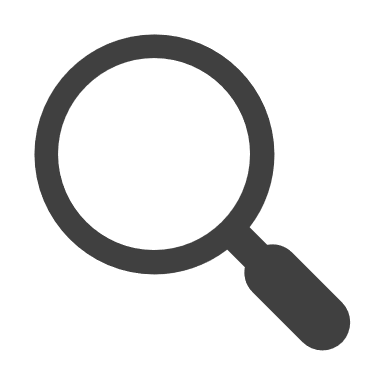 Lorem Ipsum
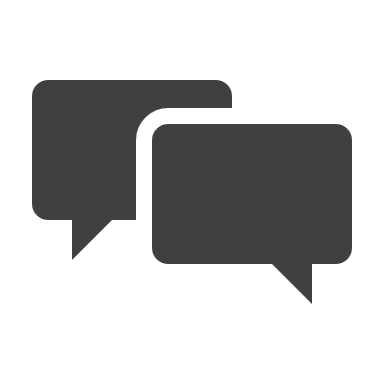 Lorem Ipsum
Lorem Ipsum
Lorem Ipsum
[Speaker Notes: © Copyright PresentationGO.com – The free PowerPoint and Google Slides template library]
Step-up Circle Process – Slide Template
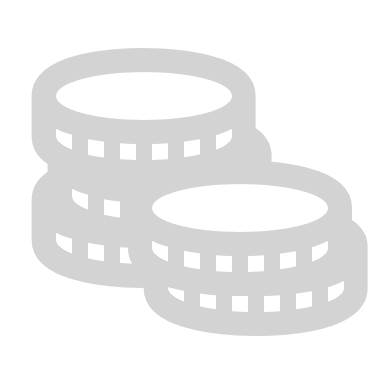 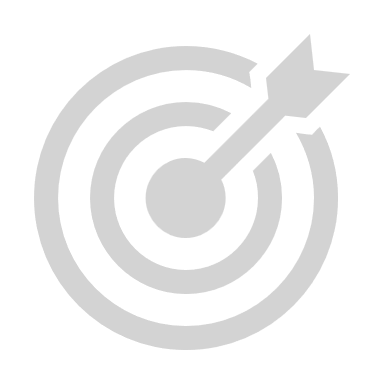 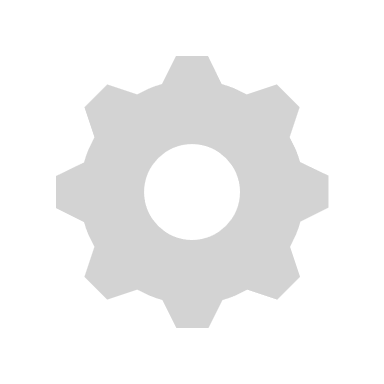 Lorem Ipsum
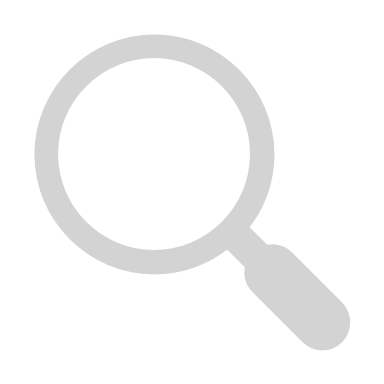 Lorem Ipsum
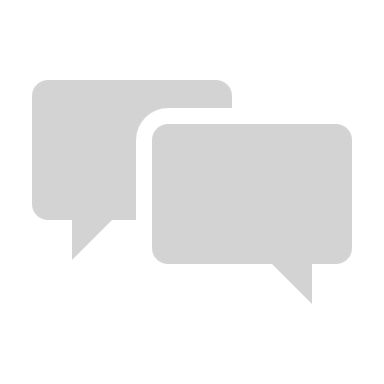 Lorem Ipsum
Lorem Ipsum
Lorem Ipsum
[Speaker Notes: © Copyright PresentationGO.com – The free PowerPoint and Google Slides template library]
[Speaker Notes: © Copyright PresentationGO.com – The free PowerPoint and Google Slides template library]